Info dani 2024.o natječajima za dodjelu financijskih sredstava projektima i programima organizacija civilnoga društva iz javnih izvora u 2024. godini
Ministarstvo znanosti i obrazovanjaInfo dani, 25. i 26. ožujka 2024.
1
Sufinanciranje posebnih programa obrazovanja 
pripadnika nacionalnih manjina u Republici Hrvatskoj



Anđelka Pejić
viša stručna savjetnica
Uprava za nacionalne manjine
2
1) Javni poziv za provođenje posebnih oblika nastave       
             (ljetne škole) za učenike pripadnike nacionalnih  
             manjina u Republici Hrvatskoj u školskoj godini 
             2023./2024. 
2) Javni poziv za sufinanciranje posebnih programa  
    nacionalnih manjina u Republici Hrvatskoj u 
    2024. godini
3
Naziv natječaja:
1) Javni poziv za provođenje posebnih oblika nastave (ljetne škole) za  
     učenike pripadnike nacionalnih manjina u Republici Hrvatskoj u 
     školskoj godini 2023./2024. * priprema i organiziranje posebnih oblika nastave (ljetnih škola učenja jezika    
    i kulture nacionalnih manjina u Republici Hrvatskoj)* namijenjeno udrugama/ustanovama nacionalnih manjina koje provode odgojno-obrazovne 
   programe učenja jezika i kulture nacionalnih manjina, odnosno učenicima pripadnicima 
   nacionalnih manjina u  osnovnim i srednjim školama
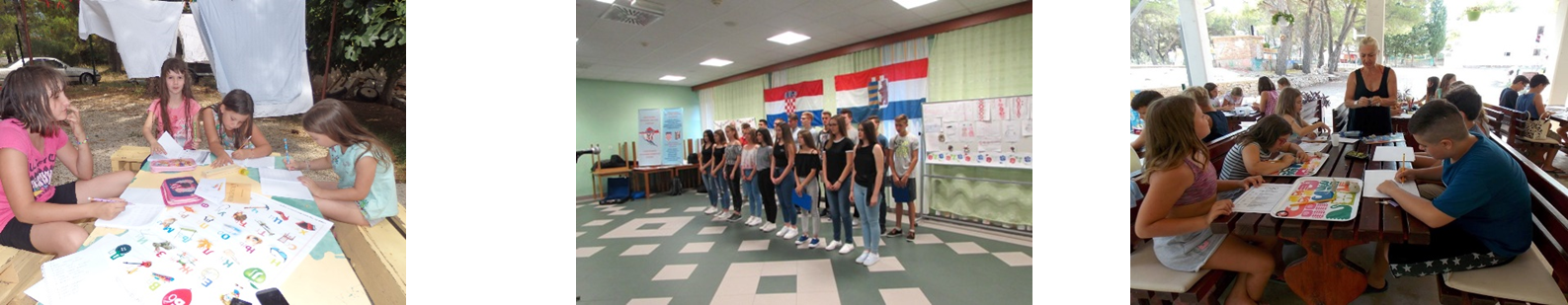 4
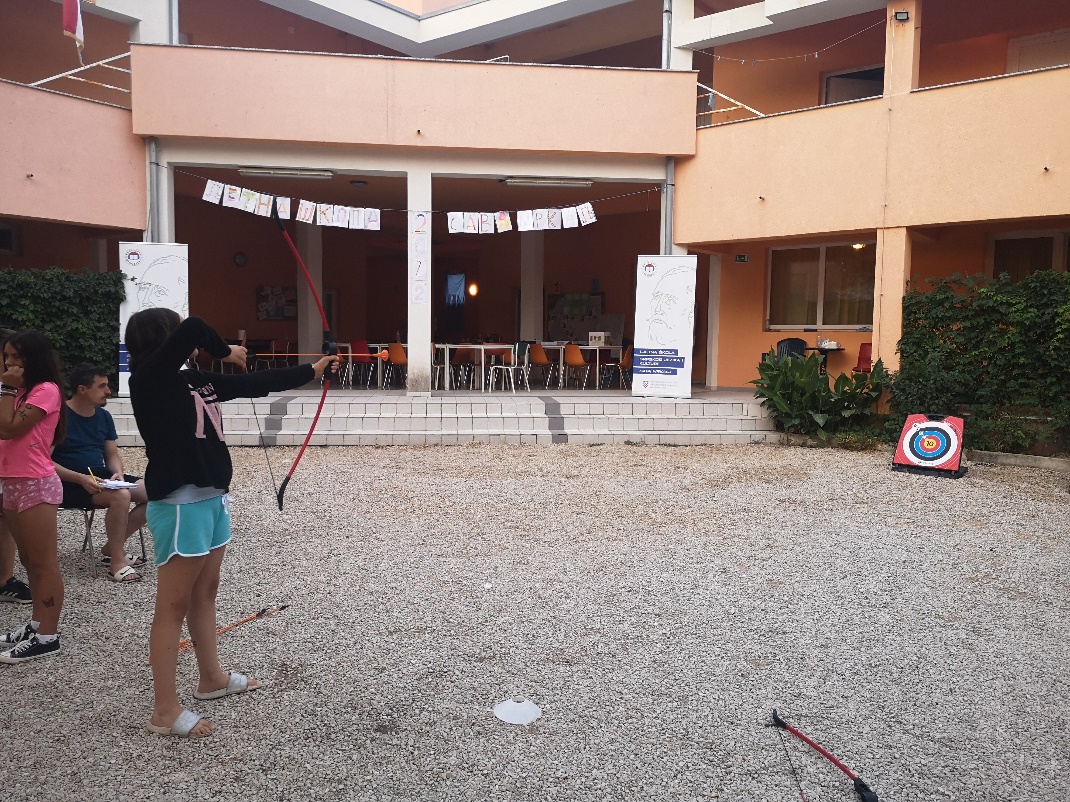 5
Dokumenti
* Zakon o odgoju i obrazovanju na jeziku i pismu nacionalnih manjina
* Državni pedagoški standardi osnovnoškolskog i srednjoškolskog sustava 
   odgoja i obrazovanja
* Odluka o raspodjeli financijskih sredstava za sufinanciranje posebnih 
   programa obrazovanja nacionalnih manjina u Republici Hrvatskoj

Ljetne škole organiziraju i provode manjinske udruge/ustanove čije je primarno djelovanje usmjereno na područje odgoja i obrazovanja učenika pripadnika nacionalnih manjina u Republici Hrvatskoj.
6
Dinamika raspisivanja natječaja u školskoj godini 2023./2024. Objava Javnog poziva– 19. veljače 2024.

Kalendar rokova
7
Financiranje - sredstva osigurana u Državnom proračunuza sufinanciranje posebnih oblika nastave (ljetnih škola) na Aktivnosti: Posebni programi obrazovanja za provođenje programa nacionalnih manjina  u šk. god. 2023./2024. godini osigurano je do 159.800,00 EURRaspon iznosa koji se može dodijeliti do 235,00 EUR po učeniku/učenici pripadniku/pripadnici nacionalne manjine (za prijevoz, putno osiguranje i smještaj učenika, za nabavu potrebnih didaktičkih materijala za potrebe organiziranja programa ljetne škole/za vidljivost programa (banner ili roll-up)Očekivani broj potpora - do 12 potpora
(u 2023. godini osigurana je provedba 10 ljetnih škola i sudjelovanje 630 učenika)
8
Naziv natječaja:2) Javni poziv za sufinanciranje posebnih programa nacionalnih 
     manjina u Republici Hrvatskoj u 2024. godini       Posebni programi koji se mogu financirati:        a) Stručno usavršavanje odgojitelja kao i učitelja i nastavnika koji izvode nastavu na  jeziku i  
             pismu nacionalnih manjina u osnovnim i srednjim školama       b) Održavanje literarnih, dramskih i drugih izvannastavnih aktivnosti te drugi oblici              školovanja  učenika na jeziku i pismu nacionalnih manjina u osnovnim i srednjim školama        c) Natjecanje pripadnika učenika nacionalnih manjina u osnovnim i srednjim školama  
             (pisanom, likovnom stvaralaštvu i slično itd.)        d) Manifestacije obilježavanja značajnih datuma za nacionalne manjine         e) Tiskanje časopisa, brošura i knjiga koje pomažu promociji jezika, pisma i kulture  
              nacionalne manjine te se koriste u svrhe edukacije učenika osnovnih i  srednjih škola
9
namijenjeno udrugama/ustanovama nacionalnih manjina koje provode odgoj i obrazovanje djece i mladih pripadnika nacionalnih manjina i/ili za stručno usavršavanje odgojitelja, učitelja i nastavnika koji izvode nastavu na jeziku i pismu nacionalne manjine i/ili organizaciju manifestacija obilježavanja značajnih datuma  za nacionalne manjine i/ili izdavačku djelatnost vezano uz tematiku nacionalnih manjina ovisno o grupi na koju se prijavitelj prijavljuje
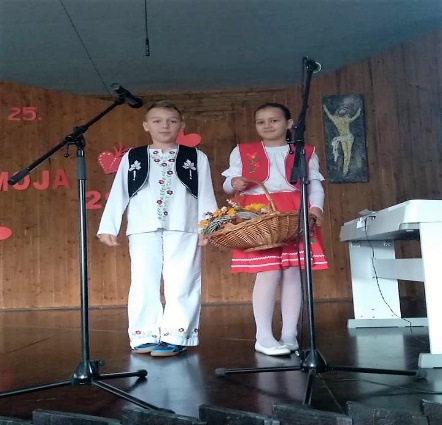 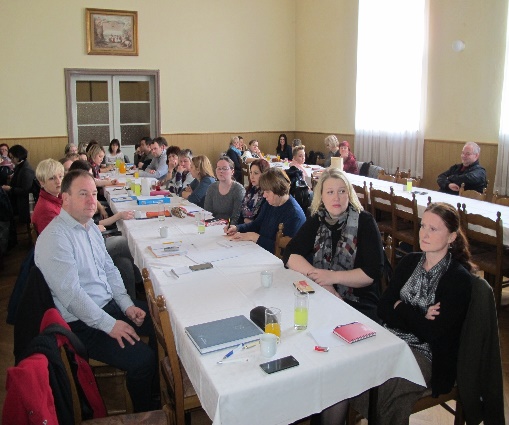 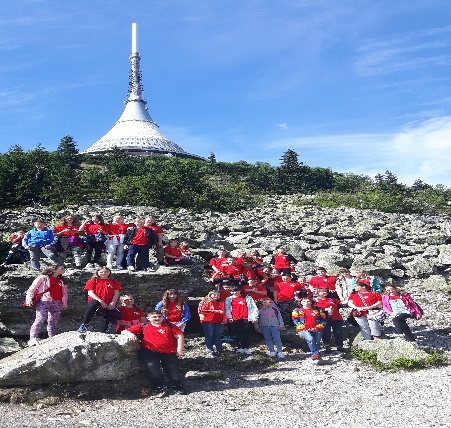 10
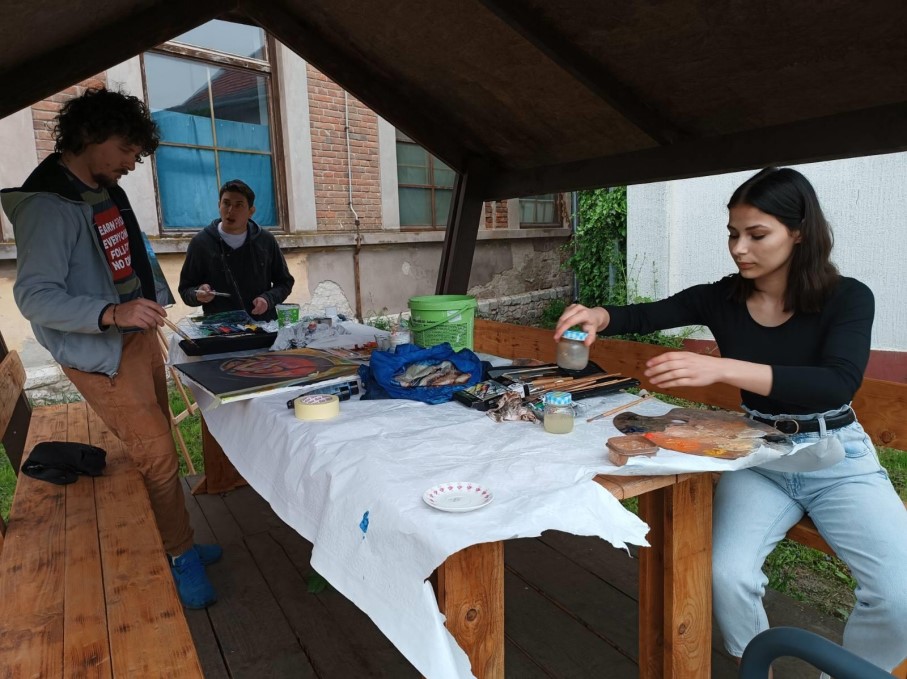 11
Dokumenti
* Zakon o odgoju i obrazovanju na jeziku i pismu nacionalnih manjina
* Državni pedagoški standardi osnovnoškolskog i srednjoškolskog sustava odgoja i 
   obrazovanja
* Odluka o raspodjeli financijskih sredstava za sufinanciranje posebnih programa 
   obrazovanja nacionalnih manjina u Republici Hrvatskoj
Rezultati
U  godini 2023. za posebne programe nacionalnih manjina odobrena su sredstva u iznosu od 132.710,00 EUR za sedamdeset tri (73) posebna programa.
12
Dinamika raspisivanja natječaja u 2024. godini Javni poziv – 22. veljače 2024.

Kalendar rokova
13
Financiranje - sredstva osigurana u Državnom proračunuza sufinanciranje posebnih programa nacionalnih manjina u Republici Hrvatskoj     u 2024. godini na Aktivnosti: Posebni programi obrazovanja za provođenje programa nacionalnih manjina u 2024. godini osigurano je ukupno 170.000,00 EUROčekivani broj potpora - do 90 potpora

Način prijaveizvornik i obvezujući prilozi preporučenom poštom, kurirom ili osobno

Mjesto prijave, detaljnih obavijesti i pravodobnih informacija
Ministarstvo znanosti i obrazovanjaUprava za nacionalne manjineDonje Svetice 3810 000 Zagreb
14
Procjena prijavljenih programa (prosudba)
nezavisno stručno tijelo koje imenuje ministar - Povjerenstvo za raspodjelu sredstava namijenjenih za provedbu javnih poziva u 2024. godini

Upiti u vezi objavljenih javnih poziva

e-pošta: posebni-programi@mzo.hr

Dostupnost obavijesti i rezultata 
         web stranica Ministarstva - mzo.gov.hr

Očekivani rezultati i isplata sredstava 
 (temeljem odluke ministra i ugovora)
tijekom lipnja/srpnja 2024.
15